6.4 Trigonometric Functions Notes
See Examples in Textbook
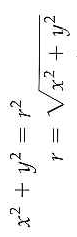 Extending the Trig Ratios And Function Language
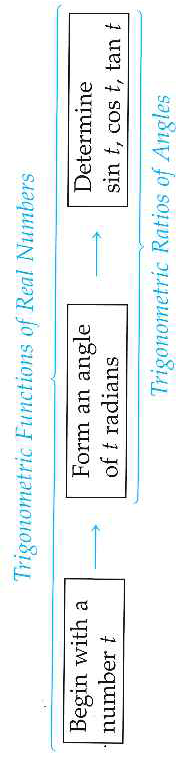 Making the Definition of Trig Ratios Easier:When the Point of the Angle is on the Unit Circle
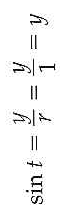 Verbalize it! What is the cos t:


What is sin t:
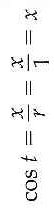 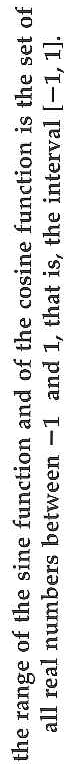 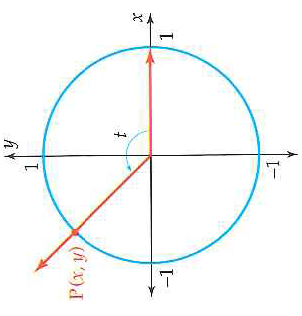 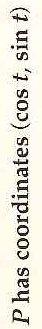 Domain and Range
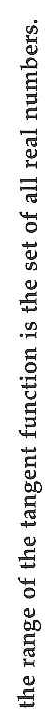 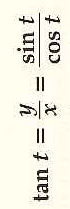 Why?
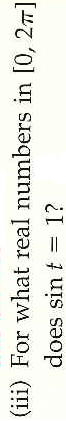 Questions to Check Understand
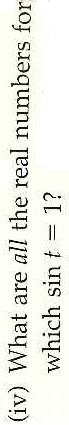 Signs of the Trigonometric Functions
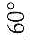 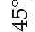 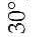 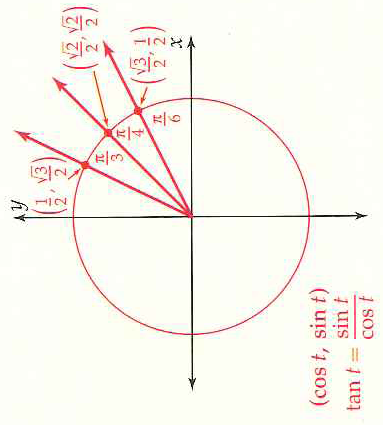 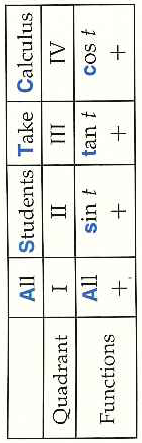 More Exact Values of Trig Functions:Visualize the Angle on the Coordinate Plane
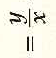 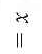 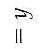 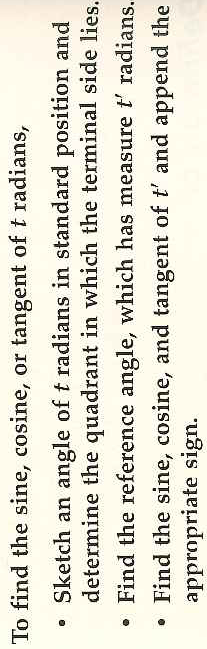 Example: Using Reference Angles
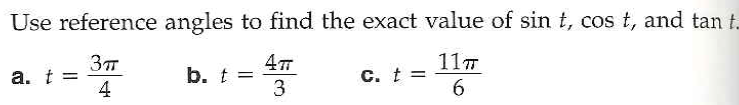 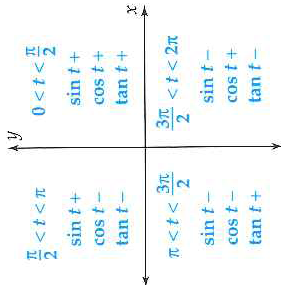 Hmwr: make a table like below for sin and cos from 0 all the way to 2.graph the points on Graph Paper.Read Pg. 474/476 and write down in a couple of sentences what you learned